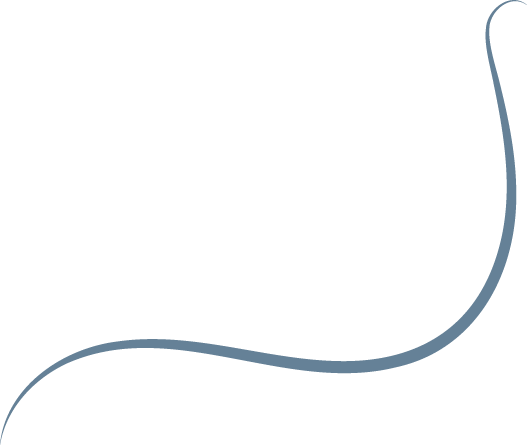 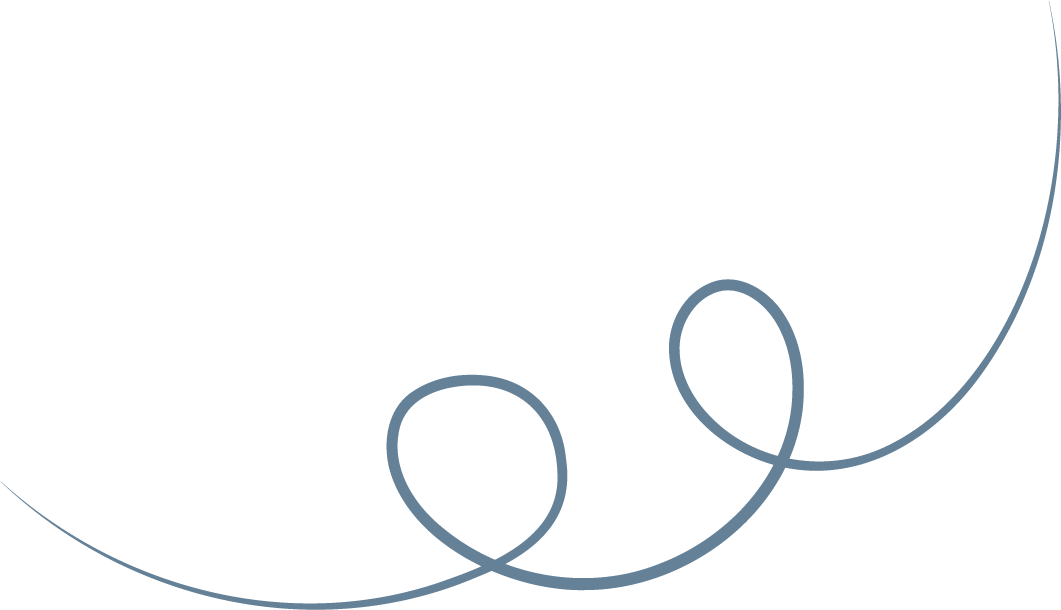 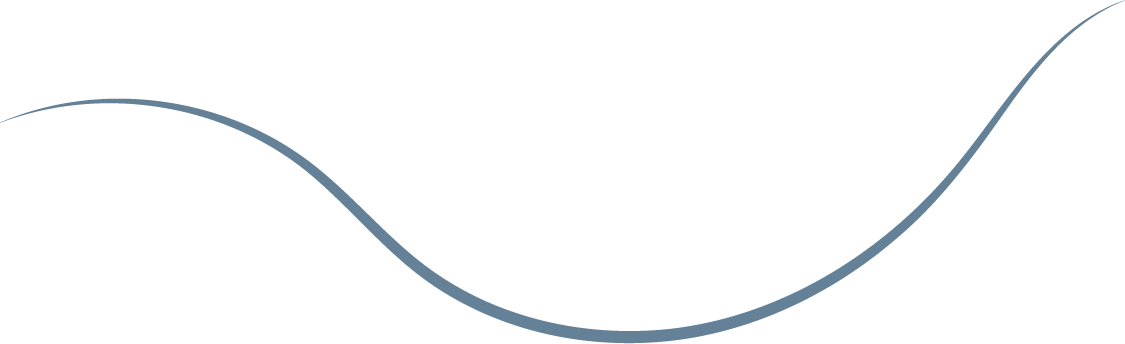 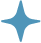 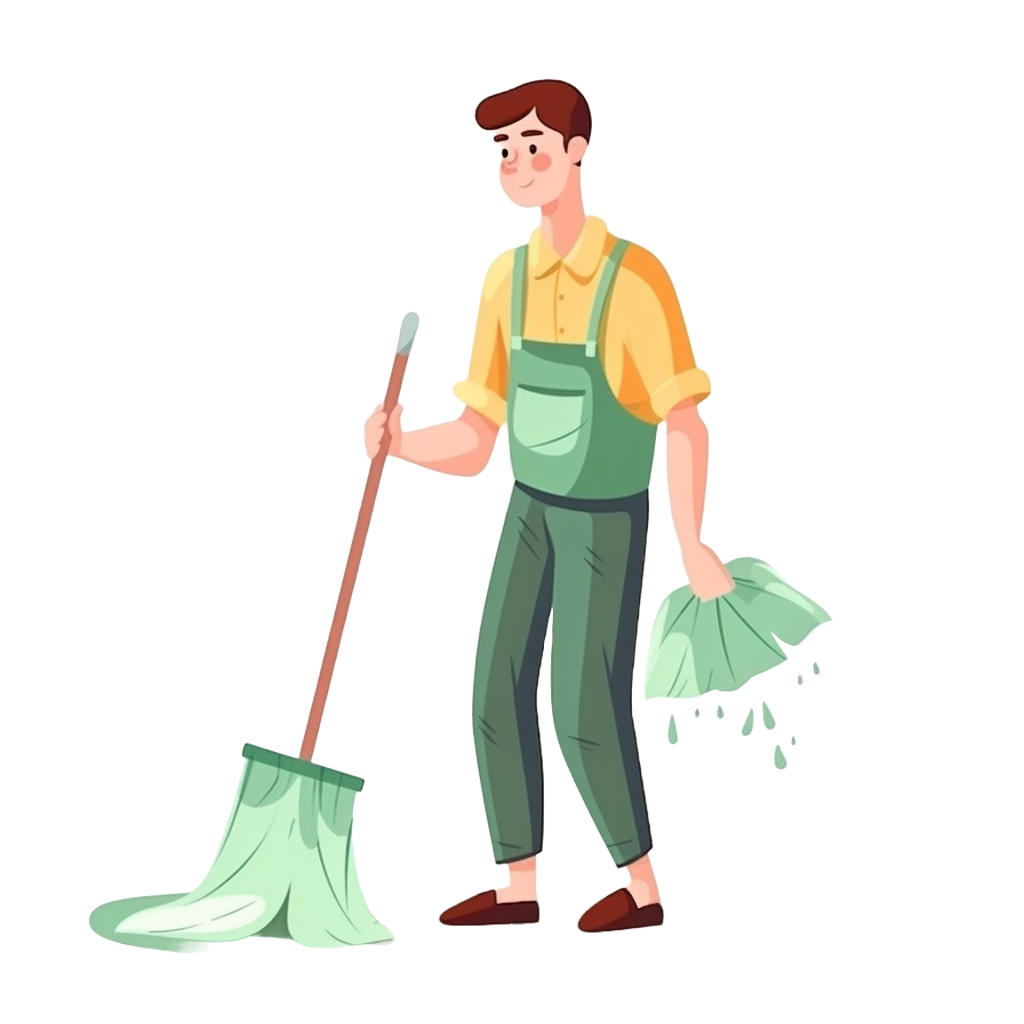 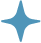 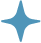 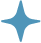 Office Cleaning
Price List
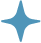 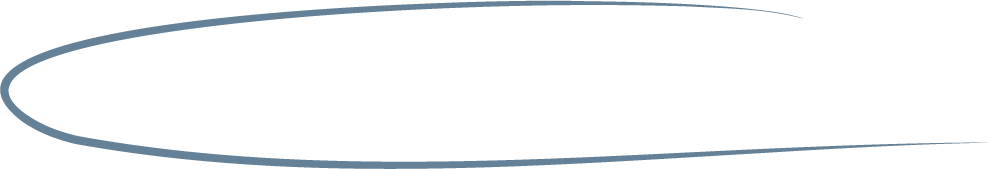 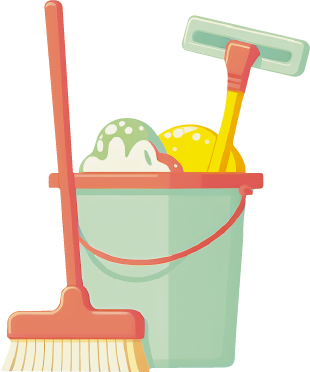 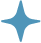 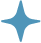 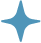 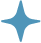 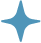 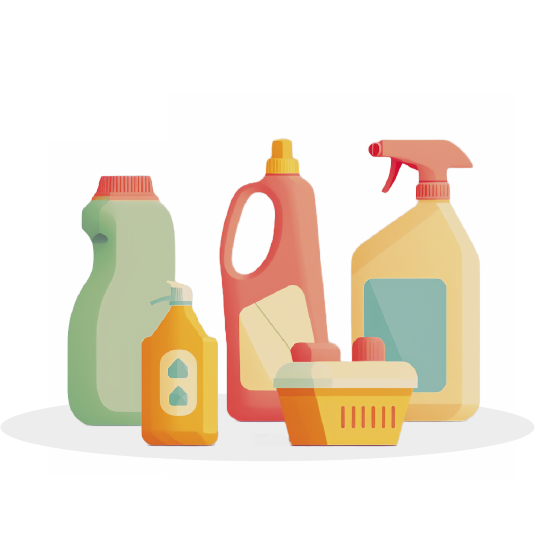 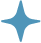 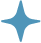 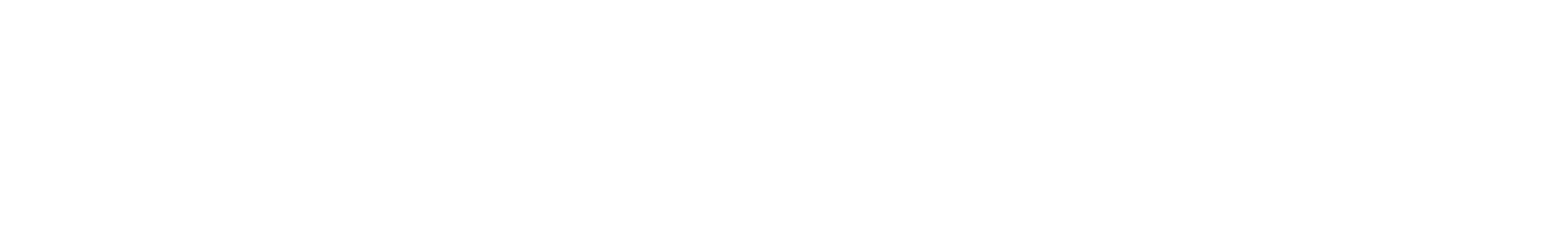 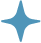 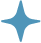 General Cleaning Services:
Restroom Cleaning:
Kitchen and Break Room Cleaning:
Floor Care:
Special Services:
• Dusting and wiping surfaces: ............................................................................................................. $50 per hour
• Sanitizing toilets, sinks, and countertops: .......................................................................................... $40 per visit
• Wiping countertops and appliances: ................................................................................................. $50 per hour
• Stripping and waxing floors:............................................................................................................. $100 per hour
• Post-construction cleaning: ............................................................................................................. $120 per hour
• Vacuuming and mopping floors: ........................................................................................................ $60 per hour
• Refilling soap dispensers and paper towels: ...................................................................................... $15 per visit
• Cleaning microwave and refrigerator: ................................................................................................. $30 per visit
• Buffing and polishing floors: ............................................................................................................. $80 per hour
• Event setup and cleanup: .................................................................................................................. $90 per hour
• Emptying trash bins and replacing liners: ........................................................................................... $20 per visit
• Restocking toilet paper: $10 per visit: ................................................................................................ $20 per visit
• Washing dishes and utensils: ............................................................................................................. $40 per hour
• Carpet cleaning: ................................................................................................................... $0.30 per square foot
• Upholstery and fabric cleaning: ......................................................................................................... $70 per hour
• Cleaning windows and glass surfaces: .............................................................................................. $80 per hour
Please note that the prices mentioned above are just examples and can vary depending on factors such as the size of the office, the frequency of cleaning, and any additional requirements or customization requested by the client.